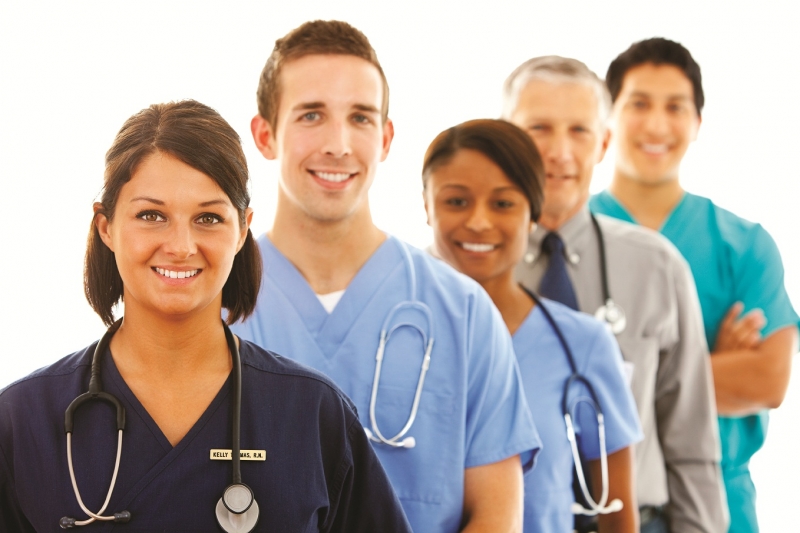 ASUHAN PASIEN TERINTEGRASI
Dr Djoni Darmadjaja,SpB,FinaCS,MARS
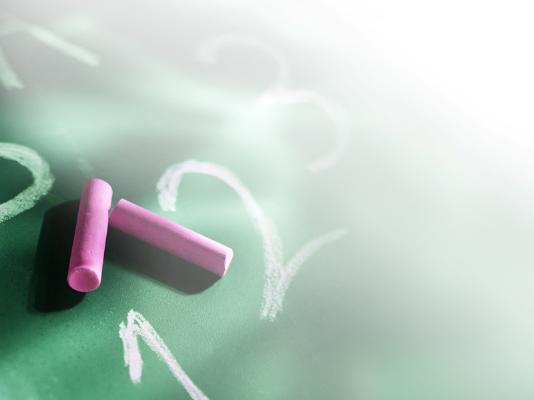 HP  08129146524
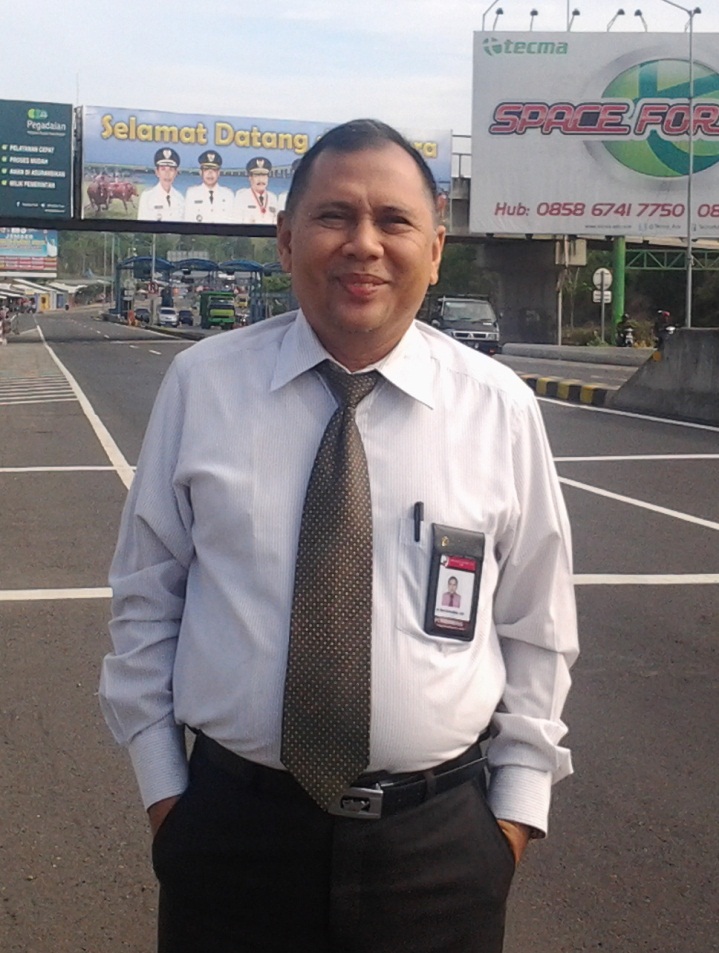 kapuyux@centrin.net.id 
kapuyux@gmail.com
Dr. DJONI DARMADJAJA, 
SpB. MARS, FInaCS, FICS
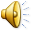 ASUHAN PASIEN TERINTEGRASISebagai Implementasi PCC di RS
Dr Djoni Darmadjaja, SpB,MARS,FICS
KENAPA PERLU ASUHAN TERINTEGRASI?
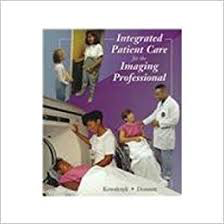 Pasien menjalani banyak jenis pemeriksaan oleh berbagai profesional pemberi asuhan (PPA), sehingga terdapat berbagai informasi, hasil test dan data lain di rekam medis pasien.
Sangat bermanfaat bagi pasien apabila PPA bekerjasama menganalisis temuan pada asesmen, dan mengkombinasikan informasi dalam suatu gambaran yang komprehensif dari kondisi pasien.
Integrasi dari asesmen akan memfasilitasi identifikasi kebutuhan pasien dan koordinasi pemberian asuhan serta prioritas kebutuhan yang urgen.
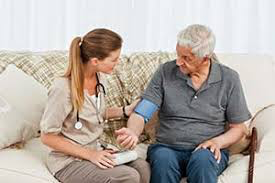 DJONI DARMADJAJA
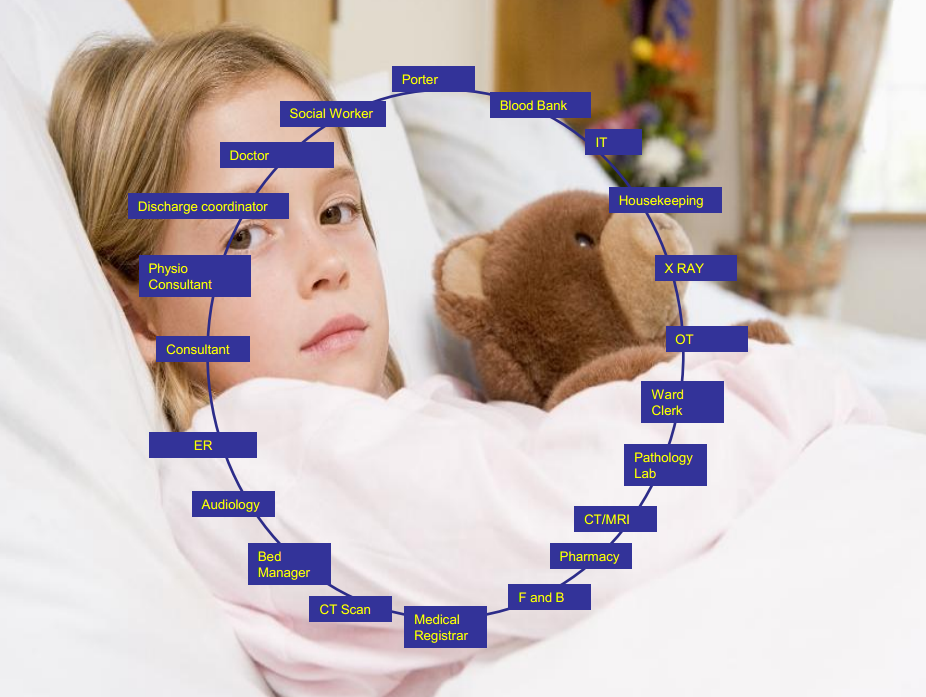 KARS
PERSPEKTIF BERBEDA : PPA  DAN  Pasien
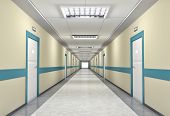 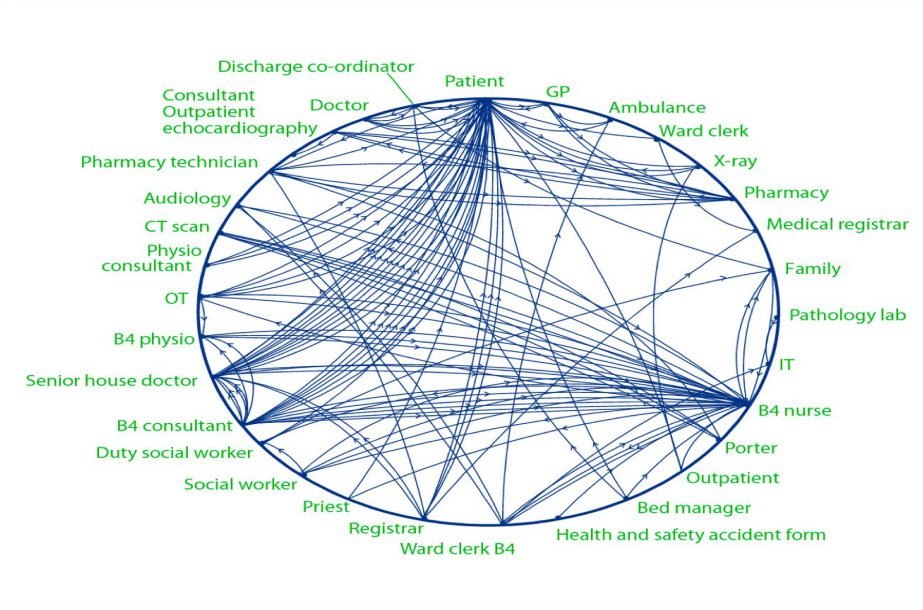 “Hutan”
KARS
Profesional Pemberi Asuhan
Kompetensi
Interprofesional
DPJP
Perawat/
Bidan
Apoteker
Nurisionis
Dietisien
Psikologi
Klinis
Pasien,
Keluarga
24 jam
Terapis
Fisik
Teknisi Medis
Penata Anestesi
Lainnya
KARS Dr.Nico Lumenta
Implementasi Patient Centered Care
Asuhan Pasien Terintegrasi
DPJP sebagai Clinical Leader  
PPA – Tim Interdisiplin
Case Manager
Integrated Clinical Pathway
Integrated Discharge Planning
Asuhan Gizi Terintegrasi
Keterlibatan Pasien – Keluarga
ASUHAN PASIEN TERINTEGRASI
TERLAKSANA SEPANJANG PERJALANAN DI RS
PENGELOLAAN PASIEN DI RUMAH SAKIT
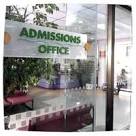 ASUHAN PASIEN
FASILITASI ASUHAN  PASIEN
(Care of Patient)
(Services)
SIFAT KEGIATAN PPA DI RUMAH SAKIT
Asesmen
Imlementasi
Care Plan
Discharge
Otonomi
Integrasi
Integrasi
Integrasi
PROSES ASUHAN PASIEN DI RS
Pengumpulan data klinis
Analisis data -> Dx
Transfer
Terminal
Asesmen Ulang
Rencana asuhan
Lab, Rad
Rencana asuhan
Asesmen awal
Rujuk
Registrasi
Pelayanan fokus pasien:        MULTI PROFESI - ASUHAN – EDUKASI
Case Manager
Asesmen nyeri
Risiko
jatuh
Skrining
Implementasi
Rencana
asuhan
Rencana pulang
Implementasi
Rencana
asuhan
Risiko tinggi
Risiko
malnutrisi
Ringkasan pulang
Restraint
PADA RS YANG BERMUTU
ADA STANDAR SEPANJANG PERJALANAN 
PASIEN DI RS
STANDAR PROSES ASUHAN PASIEN IGD
HPK 5
HPK 6.3
Pengumpulan data klinis
Analisis data --> Dx
AP 4
Hak Pasien
General consent
Informasi asuhan
ARK 5
ARK 1.1
PAP 2.1
Transfer
Rujuk
Lab, Rad
ARK 2
Rencana asuhan
Registrasi
Triage
Asesmen
ARK 3.3
AP 1.3
SPO Yandok
Askep
ARK 2.1
AP 5
HPK 2.1
Informasi
AP 6
Pelayanan fokus pasien:        MULTI PROFESI - ASUHAN – EDUKASI
Implementasi
asuhan
Stabilisasi
Identifikasi
Asesmen nyeri
Risiko
jatuh
SKP 1
ARK    1.1
PAP
2.3
2.4
Skrining pelayanan
AP 1.5
AP 1.4.1
Risiko
malnutrisi
ARK 1.2
AP 1.4
PPK
SKP
HPK
MIRM
PPI
Diagnosis
ARK 1.1
AP 1.3
AP 4
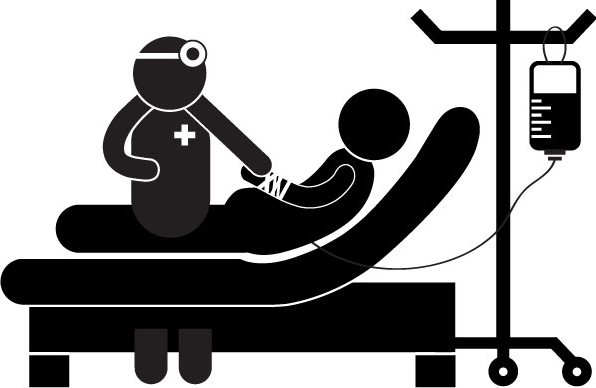 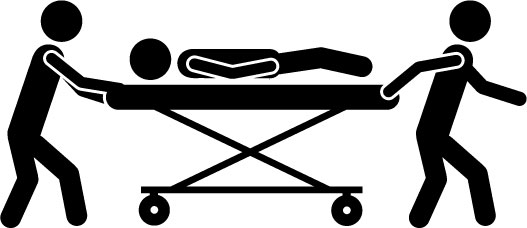 Rekonsiliasi Obat
HPK 2.1
HPK 1.2
HPK 1.3
HPK 1.2
HPK 1.1
HPK 1.4
HPK 4
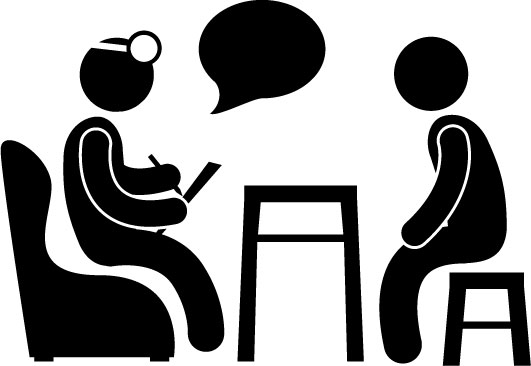 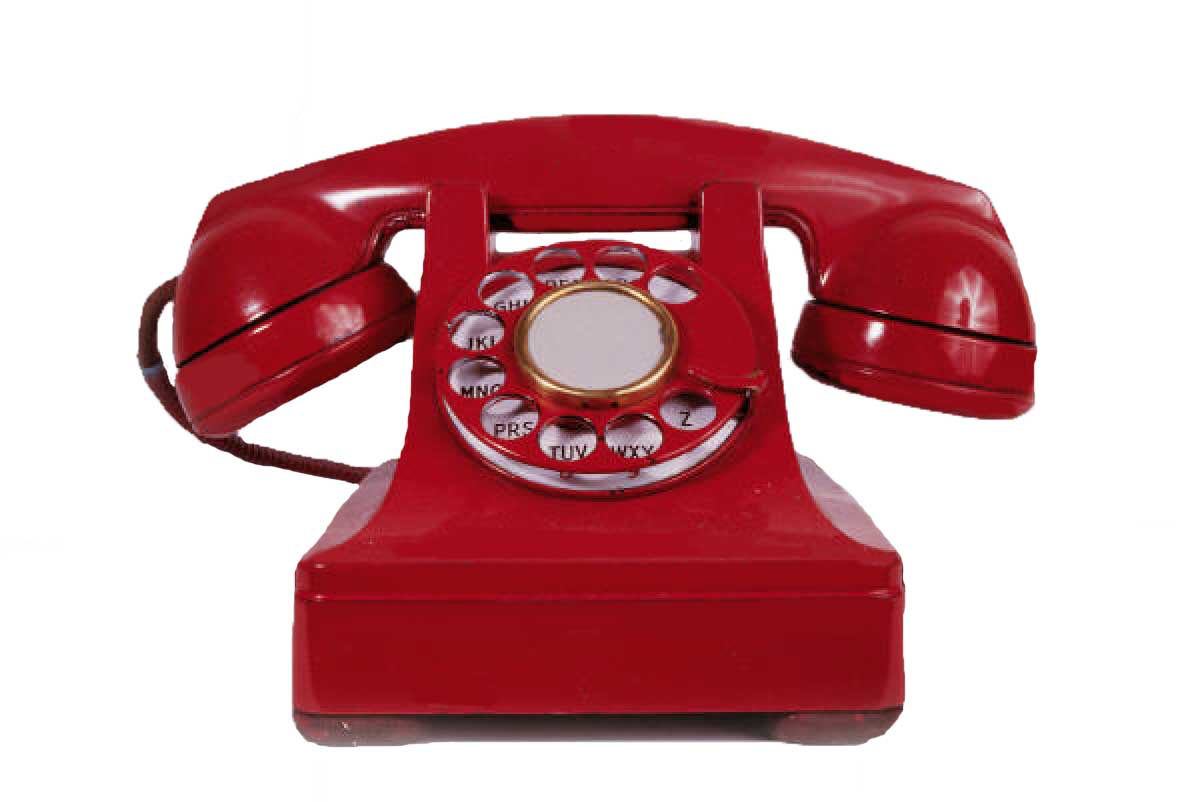 SKP 2
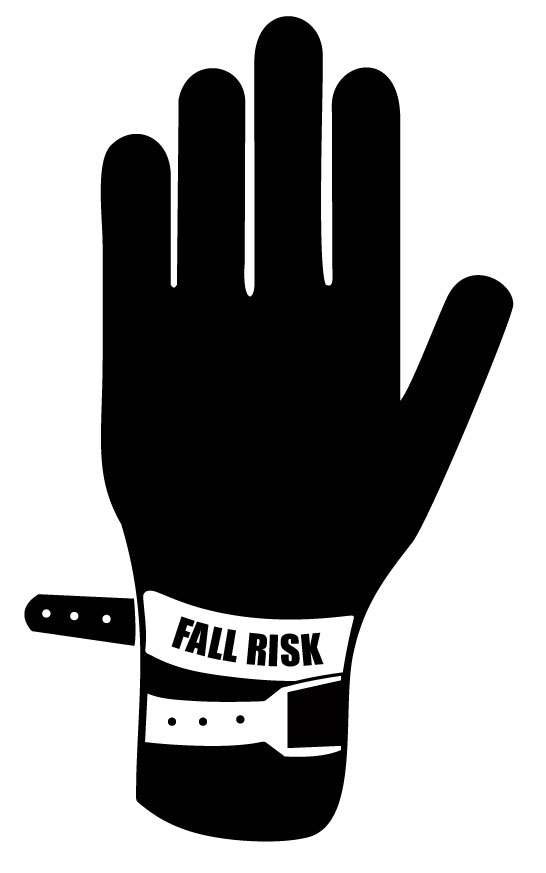 Rencana asuhan
ARK 2
ARK 1
PAP 1
PAP 2.1
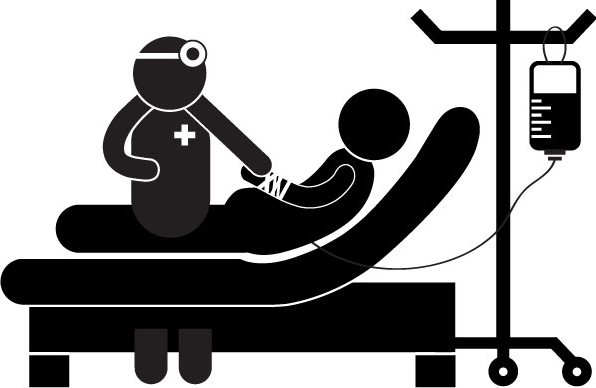 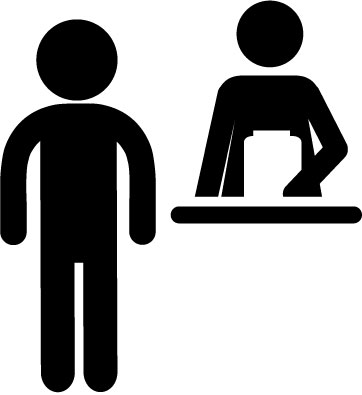 Implementasi asuhan
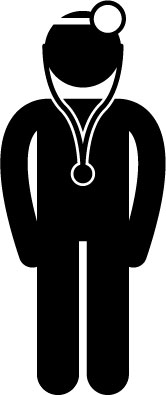 ARK 1.2
PAP 2.3
PAP 2.4
SKP 1
HPK 5
HPK 6.3
ARK 2.1
HPK 1.1
ARK 1.1
EP 5
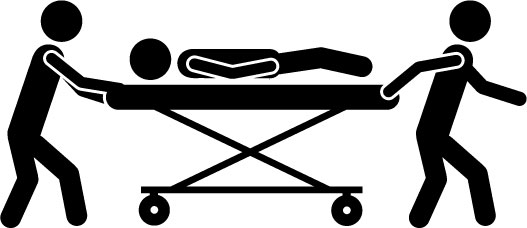 ARK 5, ARK 6.3 
MIRM 13.1.1
15
STANDAR AKREDITASI PADA ASUHAN IGD
REKAM MEDIS
Triage
Asesmen dokter dan perawat
Progress notes
Nursing notes
Formulir transfer
17
Rawat inap
18
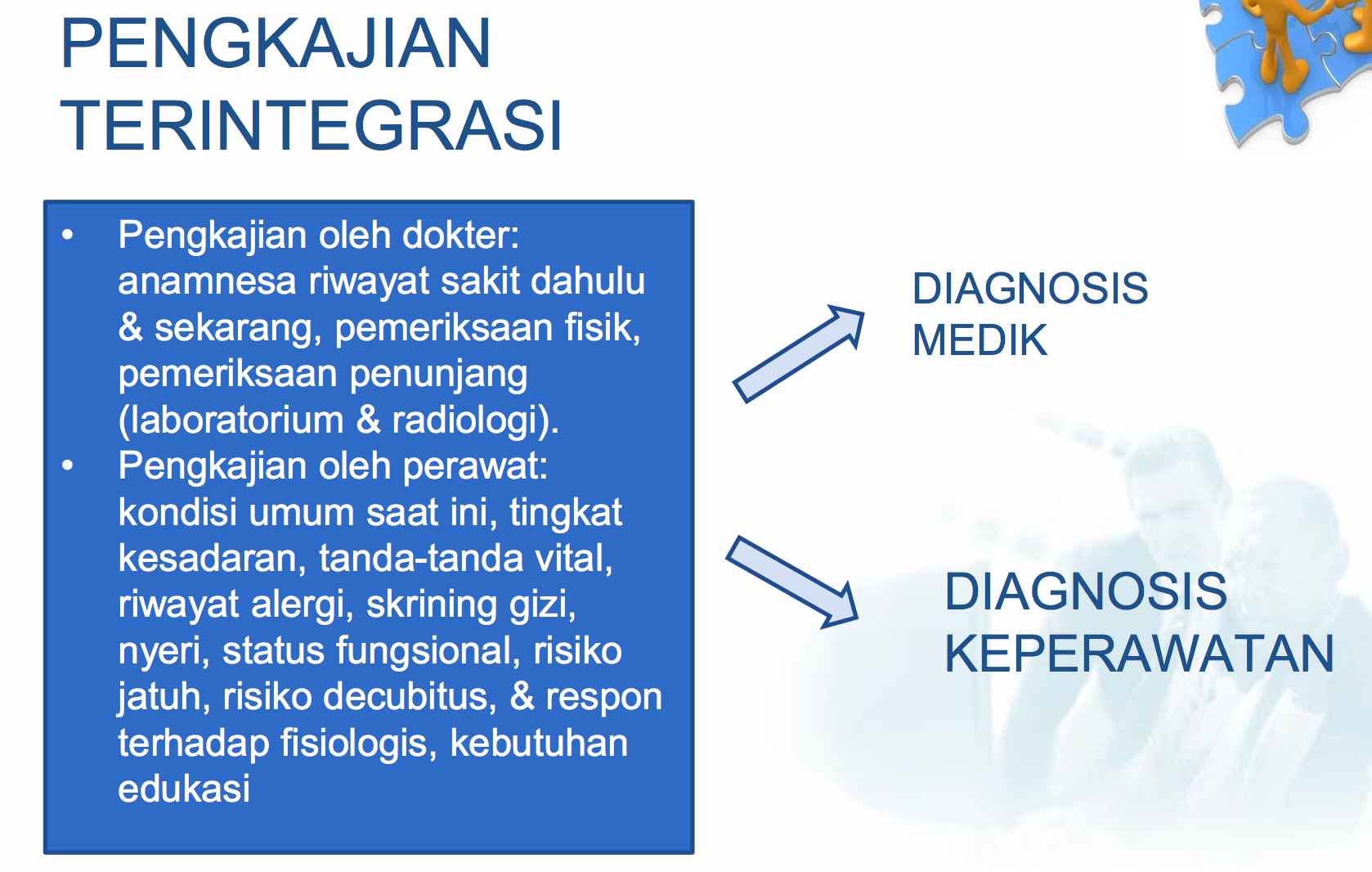 PROSES ASESMEN AWAL PASIEN
Pengumpulan data klinis
AP 1
AP 1.3
AP 4
Asesmen awal
AP 3
Dokter
Perawat
Analisis data --> Dx
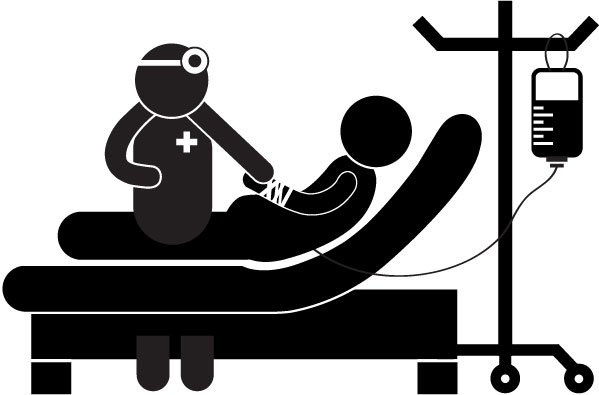 SKP 5
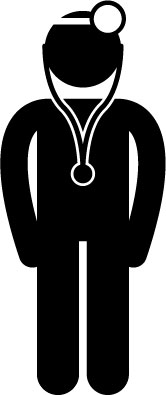 AP 1.5
MIRM 9
PAP
Pelayanan fokus pasien:        MULTI PROFESI - ASUHAN
Rencana asuhan
PAP 1
PAP 2
AP 1
HPK
HPK 1.2
HPK 1.6
HPK 1.1
HPK 4
AP 1.1
AP 1.2
AP 1.4
AP 1.5
AP 1.6
Asesmen awal
Asesmen ulang
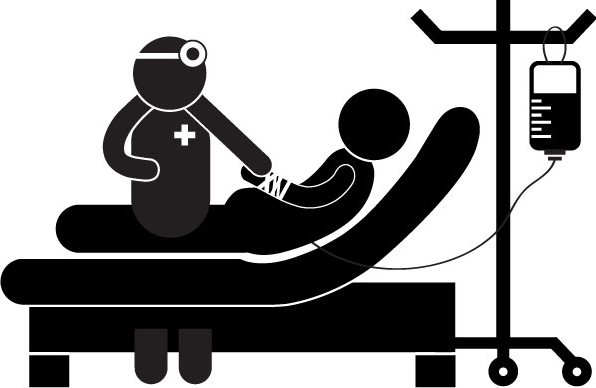 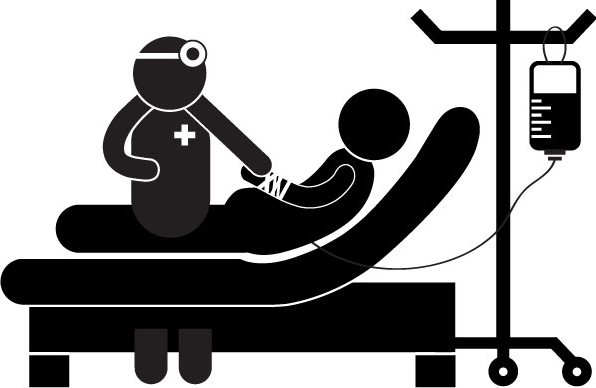 AP 1
AP 2
HPK 1.2
HPK 1.6
HPK 1.1
HPK 2.1
AP 4
HPK 2.1
PAP 2.4
MKE 2 EP 1
MKE 2 EP 2
MKE 5 
MKE 6
MKE 7
MKE 8
MKE 9
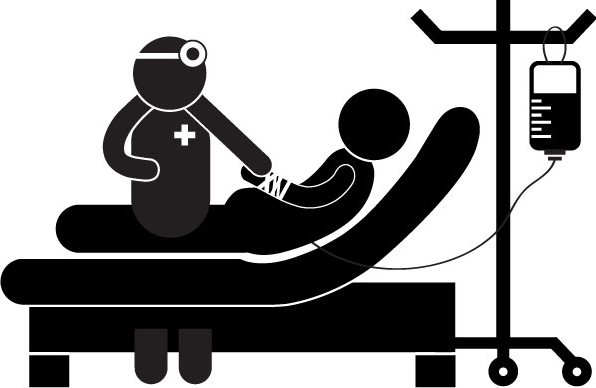 AP 1.5
ARK 3
ARK 4
ARK 3.2
ARK 3.3
21
Asesmen awal
Asesmen ulang
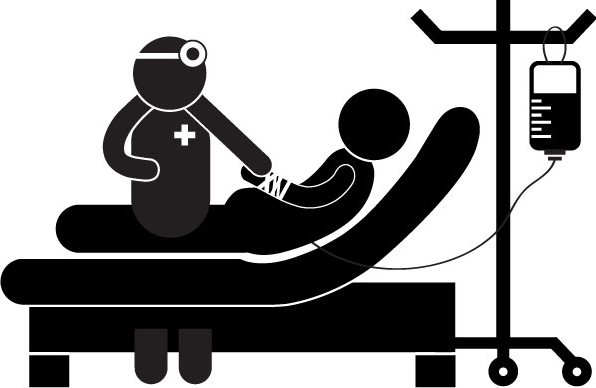 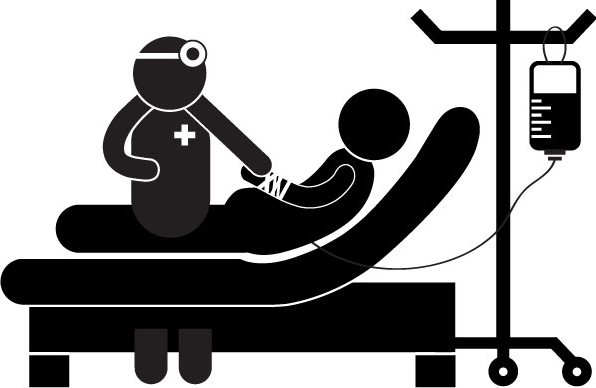 AP 1
PAP 1
PAP 2
AP 2
PAP 2.1
HPK 1.2
HPK 1.6
HPK 1.1.1
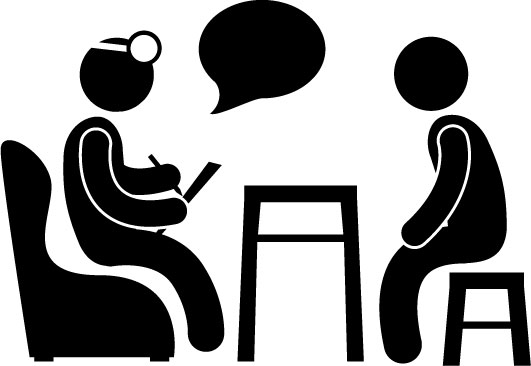 HPK 2.1
AP 4.1
HPK 2.1.1
PAP 2.4
MKE 2 EP 6
MKE 2 EP 7
ICU
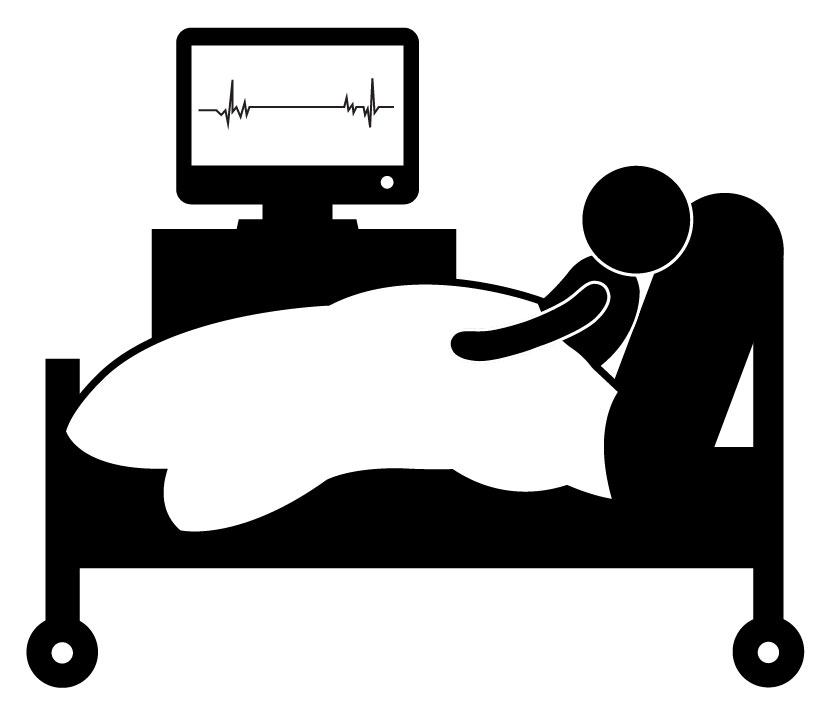 APK 4
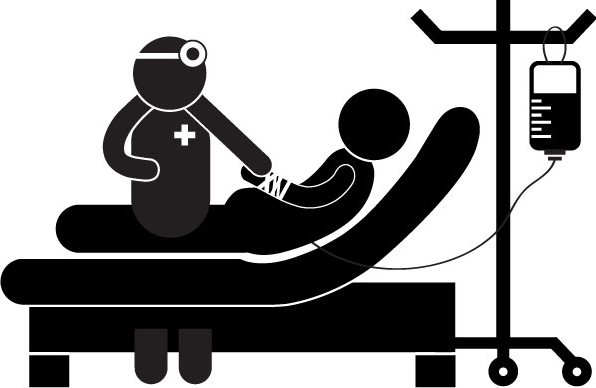 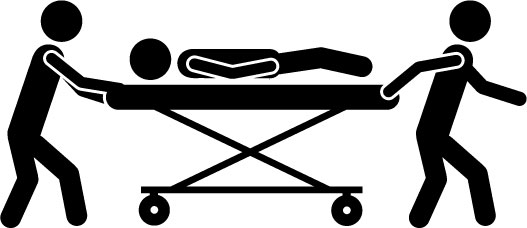 HPK 1.2
AP 1.6
PAP 7
HPK 2.5
HPK 1.1.1
PP 3.1
PP 3.2
APK 1.4
22
AP 1
AP 1.6
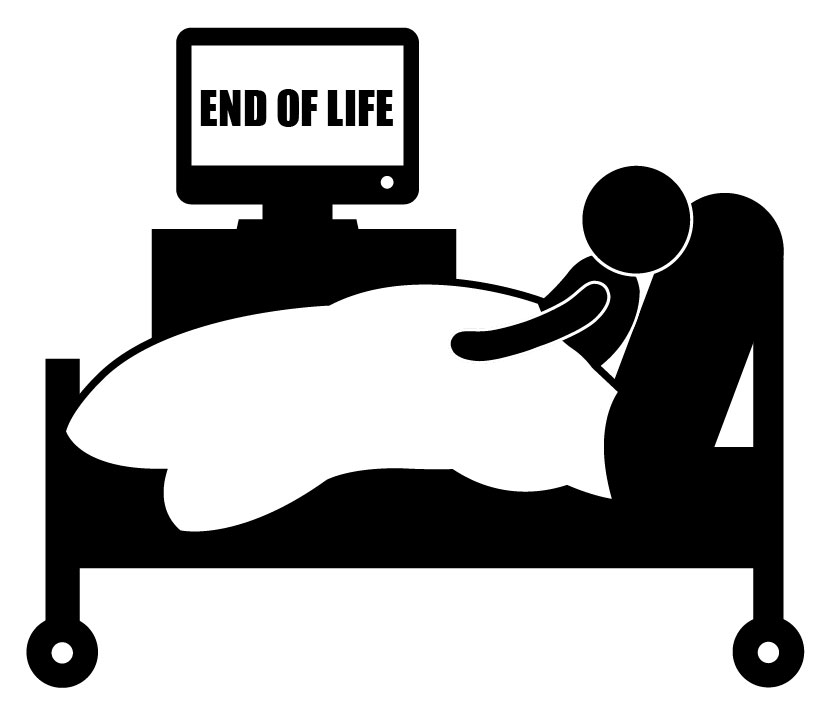 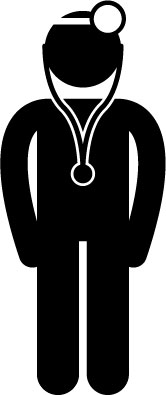 PAP 7
SKP 5
HPK 2.5
Pedoman Pasien Terminal
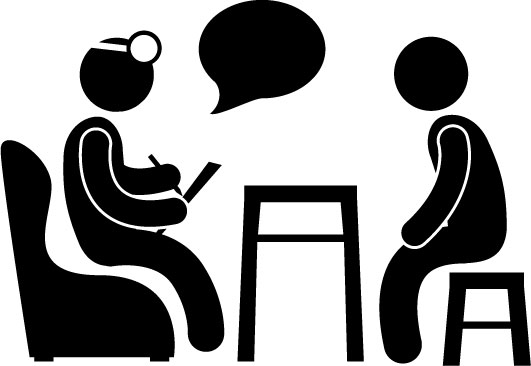 PAP 3.2
PAP 3.1
MKE 2 EP 6
23
PROSES ASUHAN PASIEN RAWAT INAP
Pengumpulan 
data klinis
Analisis data  --> Dx awal
ARK 3.2
ARK 3.2.1
AP 4
Ringkasan pulang
Darurat
Operatif
  Dx preoperasi
Implementasi
asuhan
Lab, Rad
PAP 2.1
HPK 2.1
AP 4
Rencana pulang
Asesmen
ulang
AP 1.11
ARK 3
ARK 3.5
Asesmen awal
Rencana asuhan
AP 2
Seragam
Integrasi
AP 1
Pelayanan fokus pasien:        MULTI PROFESI - ASUHAN – EDUKASI
Case Manager
HPK 2.1.1
PAP    2.4
Asesmen
Asuhan
AP 1.6
Terminal
Riwayat kesehatan
Pemeriksaan fisik
Psikologis
Sosial ekonomi
Asesmen nyeri
Risiko
jatuh
Implementasi
asuhan
Rencana
asuhan
AP 1.9
PAP 7
HPK 2.5
Risiko
malnutrisi
Risiko tinggi
Verifikasi
Notasi
AP 1.6
PAP 3
PAP 4 
PAP 6
AP 1.2
PAP 2.1
PPK
SKP
HPK
MIRM
PPI
STANDAR AKREDITASI ASUHAN RAWAT INAP
REKAM MEDIS
Asesmen awal dokter untuk setiap disiplin klinis
Asesmen khusus
Asesmen awal perawat
Asesmen kebutuhan edukasi
Progress notes
Nursing notes
26
Pasien bedah
27
PELAYANAN PEMBEDAHAN
Save surgery Procedure
Asesmen
Keluar RR/kriteria
Monitoring Pasien
Site Marking
Penjadwalan operasi
Sign in
Sign Out
Time Out
Asesmen Pra Bedah/
Anestesi
Lap operasi
Transfer ke ruangan
Indikasi/kriteria Msk ICU
Rencana Asuhan pasca bedah
Pemantauan mutu anestesi
Kriteria penjemput/pengantar ps
SKP
HPK
MIRM
PPI
Asesmen awal
Informed consent
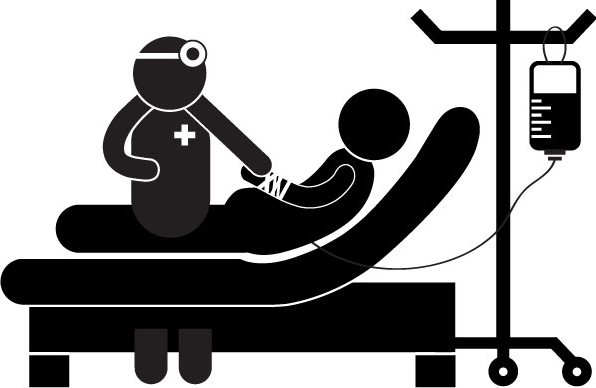 HPK 6
HPK 2.1 EP 3
AP 1
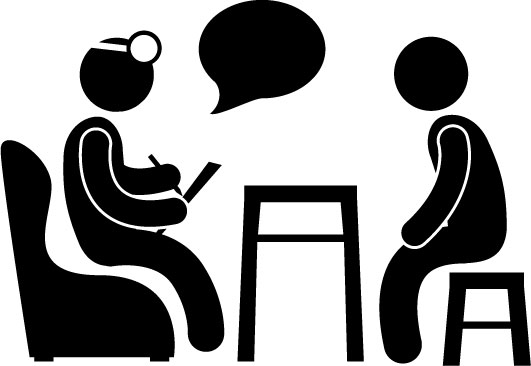 HPK 1.2
HPK 1.6
HPK 1.1
HPK 2.1
AP 4.1
PAB 5.1
PAB 7.1
MKE 2 EP 4
PAB 7.4
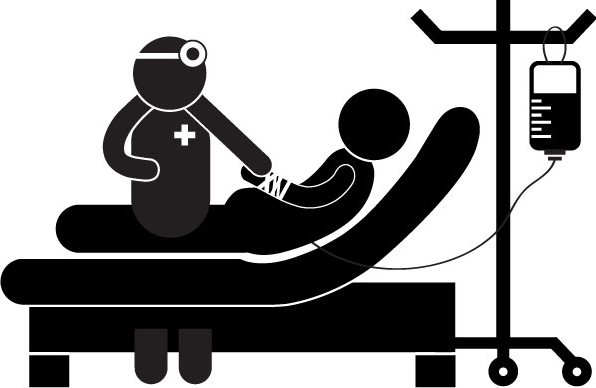 SKP 4 EP 1
AP 1.5.1
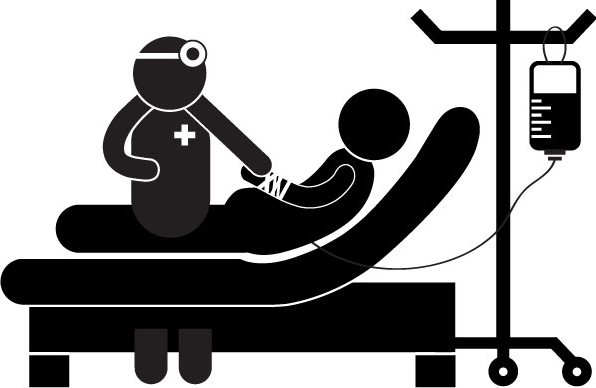 PAB 6
PAB 4
PAB 7
SKP 4 EP 2
SKP 4 EP 3
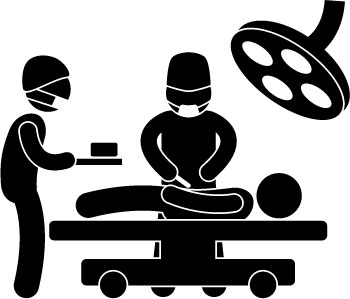 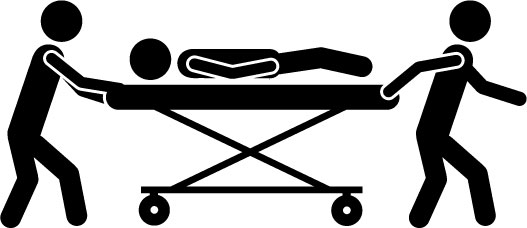 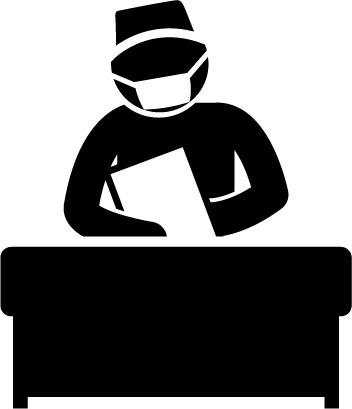 PAB 5.2
PAB 5.3
PAB 7.2
29
PROSES PELAYANAN BEDAH
S
SKP 4
Pengumpulan data klinis
Analisis data --> Dx
Site marking
AP 4
Darurat
Operatif
  Dx praoperasi
Asesmen pra bedah
& anestesi
AP 1.5.1
Lab, Rad
Rencana asuhan
Asesmen awal
Sign in
Sign out
PAB 7.4
PP 1
PAB 4
PAB 7
Seragam
Integrasi
Pasca bedah
AP 1
SPO Yandok
Askep
SKP 4
Case Manager
Pelayanan fokus pasien:        MULTI PROFESI - ASUHAN – EDUKASI
PAB 6
Time out
Pemulihan
Asesmen nyeri
Risiko
jatuh
Implementasi
Rencana
asuhan
PAB 5.2
PAB 5.3
PAB 7.3
Anestesi
AP 1.6
AP 1.7
Risiko
malnutrisi
Transfer
MKE 2
Informed consent
PAB 5.1
PAB 7.1
HPK 6
Bedah
PAB 7.2
MKE
HPK
SKP
MIRM
PPI
PELAYANAN GIZI
Pedoman
 PGRS
Monitoring 
Status nutrisi
Survei asupan
kalori
Order makanan Pasien
Asesmen Masalah Gizi
Edukasi Gizi
Skrining status Gizi
Pemeriksaan kesehatan
Penjamah makanan
Rencana
Asuhan Gizi
Manajemen Dapur
Penyiapan Makanan
SKP
Hak pasien
MKI
PPI
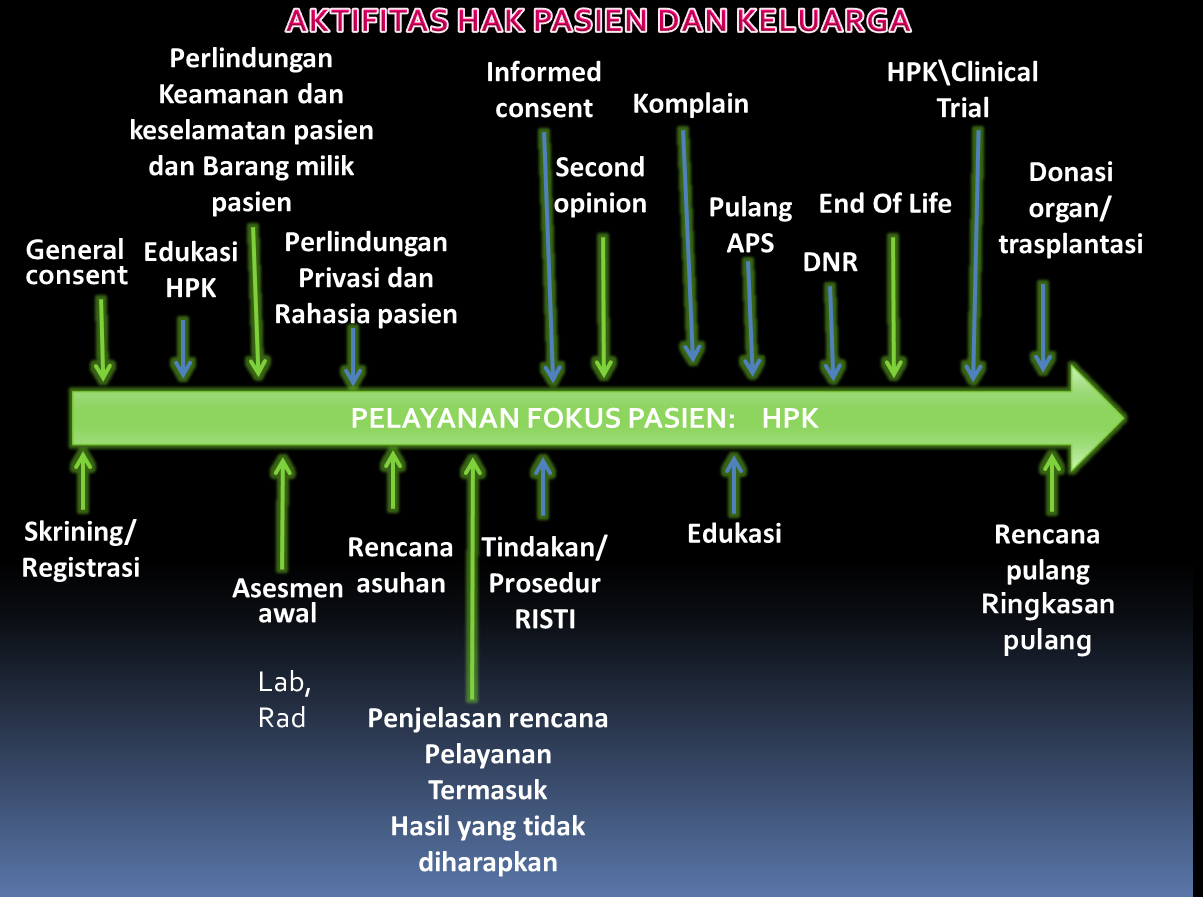 32
Sutoto KARS
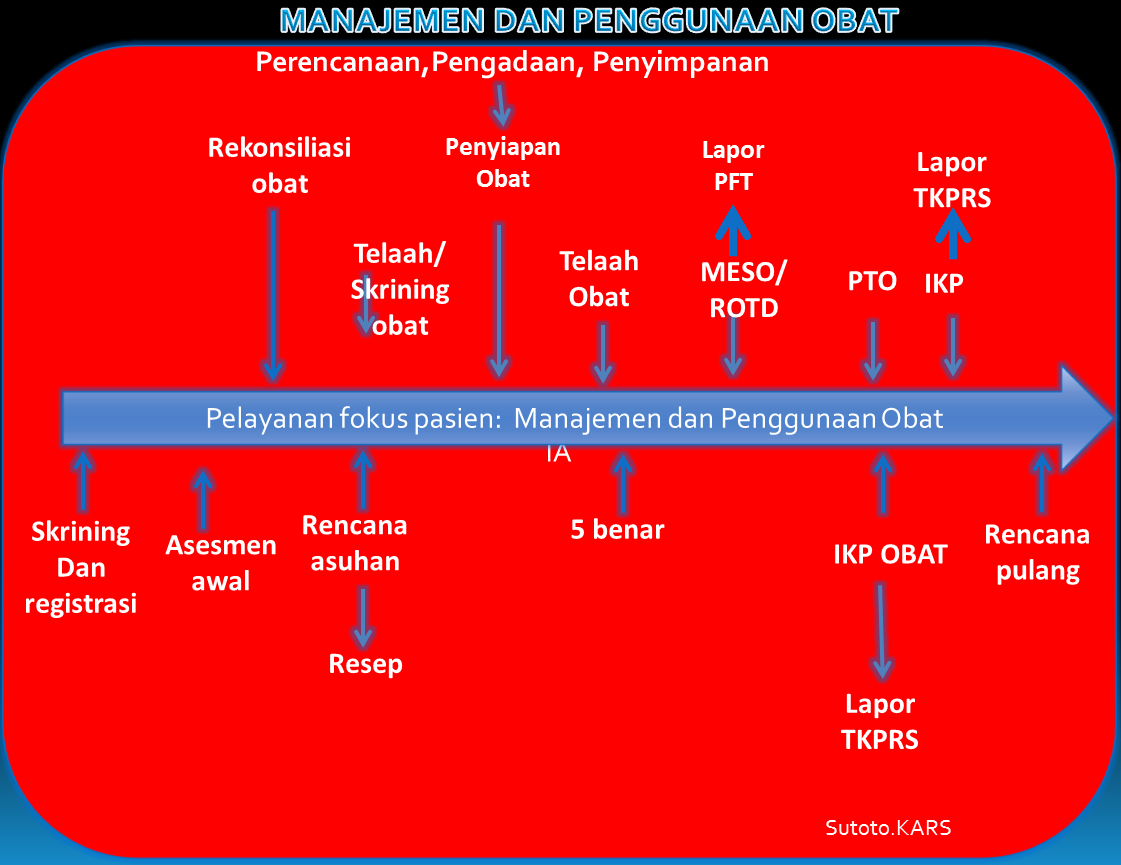 ORGANISASI, SELEKSI DAN PENGADAAN , PENYIMPANAN
Pencampuran
RESEP
5 tepat
33
Sutoto.KARS
Model Tradisional Pelayanan Kesehatan
“Dokter = 
Captain of the ship”
Perawat
Fisio
terapi
Apoteker
Dokter
(DPJP)
Radio
grafer
Pasien
Ahli
Gizi
Analis
Lainnya
Pada Model tradisional pelayanan kesehatan, Dokter merupakan unit sentral / pusat dalam model pelayanan kesehatan, tetapi…..
Patient safety tidak terjamin !!
34
ASESMEN
PASIEN
(Periksa Pasien)
 IAR
1
ASUHAN PASIEN
Nakes Profesional
Pemberi Asuhan
PEMBERIAN- PELAYANAN /
IMPLEMENTASI- RENCANA
MONITORING
2
Komisi Akreditasi Rumah Sakit
Proses Asuhan Pasien
Patient Care
Diagram
IAR
PPA
Tugas Mandiri
2 “blok” kegiatan
1
I

A

R

2
Contoh gambaran kegiatan review DPJP untuk tujuan integrasi asuhan  :
Secara rutin DPJP membaca semua info dari semua PPA, terkait perjalanan perkembangan pasien dlm CPPT, juga dari form lain a.l. “Nurse’s note”, form gizi dsb.
Meningkatkan kolaborasi
Interpretasi dan sintesis dari rencana dan pelaksanaannya
Memberi catatan / notasi pd CPPT utk a.l. perhatian, koreksi, arahan, instruksi dsb sebagai wujud integrasi, (paraf  verifikasi)
Atau cukup memberi paraf ( verifikasi), asuhan sudah sesuai dgn rencana dan hasil.
37
CATATAN PERKEMBANGAN PASIEN TERINTEGRASI
1/3
DPJP
Clinical Leader
Integrasi -
asuhan
38
CATATAN PERKEMBANGAN PASIEN TERINTEGRASI
2/3
39
CATATAN PERKEMBANGAN PASIEN TERINTEGRASI
3/3
40
Discharge Planning
Transisi & Kontinuitas Yan
“Filosofi : Keberhasilan asuhan di ranap agar berlanjut di rumah”
Keluarga :
Asuhan
Dirumah
Pra Admisi :
eLOS
Rujukan
Rawat inap
Yan
Sosial
Dirumah
Yan
Penunjang,
Rehab
Follow-up
Ke RS
Telpon
Discharge  Planning
Awal & durante ranap
Kriteria
Tim Multidisiplin
Keterlibatan Pasien-Kel
Antisipasi masalah
Program Edukasi /Pelatihan
Edukasi, Pelatihan spesifik : Pasien-Kel
Yan Kes
Primer
dilingkungan
Proses Pulang :
24-48 jam pra-pulang
Penyiapan Yan dilingkungan
Kriteria pulang +
Resume pasien pulang
Transport
dsb
Discharge  Planning
Cegah Komplikasi Pasca Discharge
Cegah Readmisi
terima kasih ..
DJONI DARMADJAJA